PDO Incident First Alert
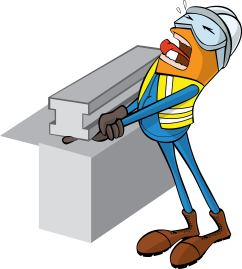 What happened
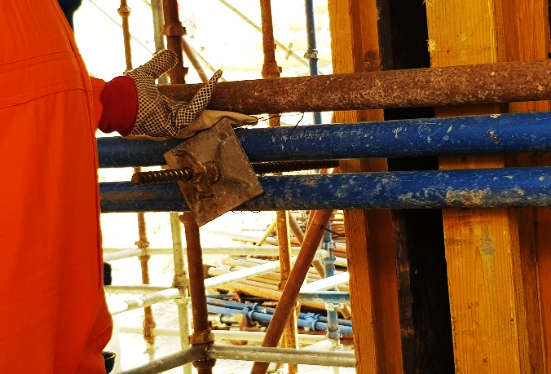 While a Carpenter was dismantling a scaffolding pipe, the pipe slipped crushing his left hand against the edge of the tie-rod resulting in a fracture to his left hand ring finger.
Mr. Musleh asks the questions of can it happen to you?
Do you ensure you keep your hands away of crush points?
Do you stop and ask for help when needed? 
Do you ensure you  are handling the scaffold correctly ?
Pipe dropped onto hand
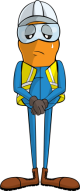 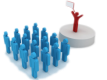 Please disseminate this LTI notification to your teams and use it in your tool box talks and HSE meetings and notice boards.